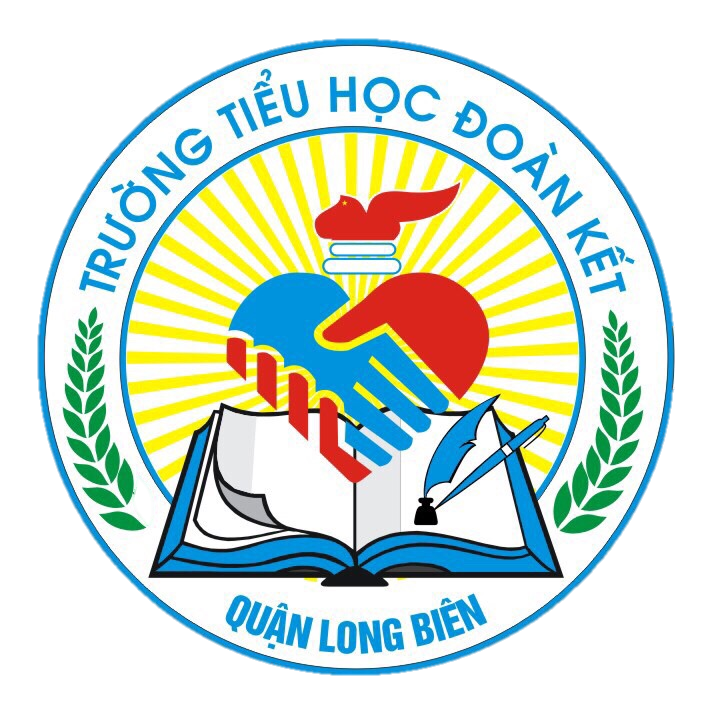 Toán 3Diện tích một hình
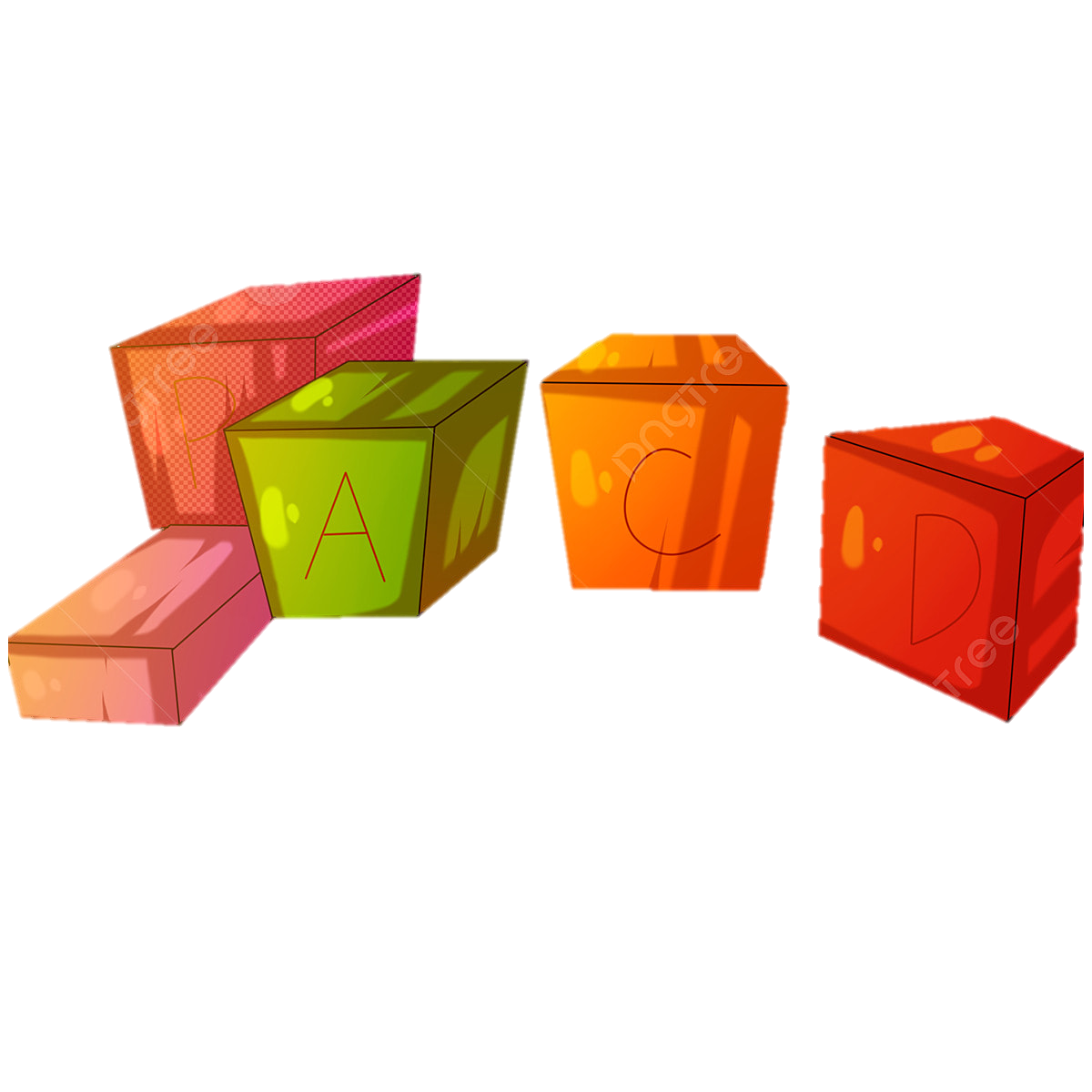 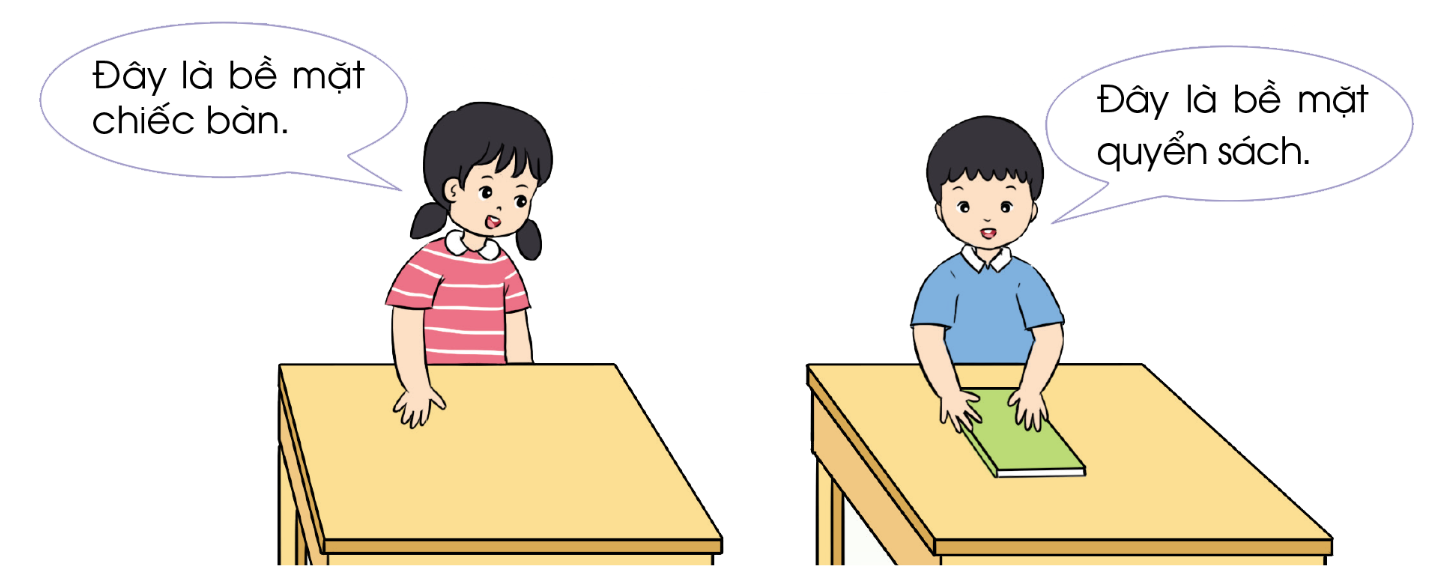 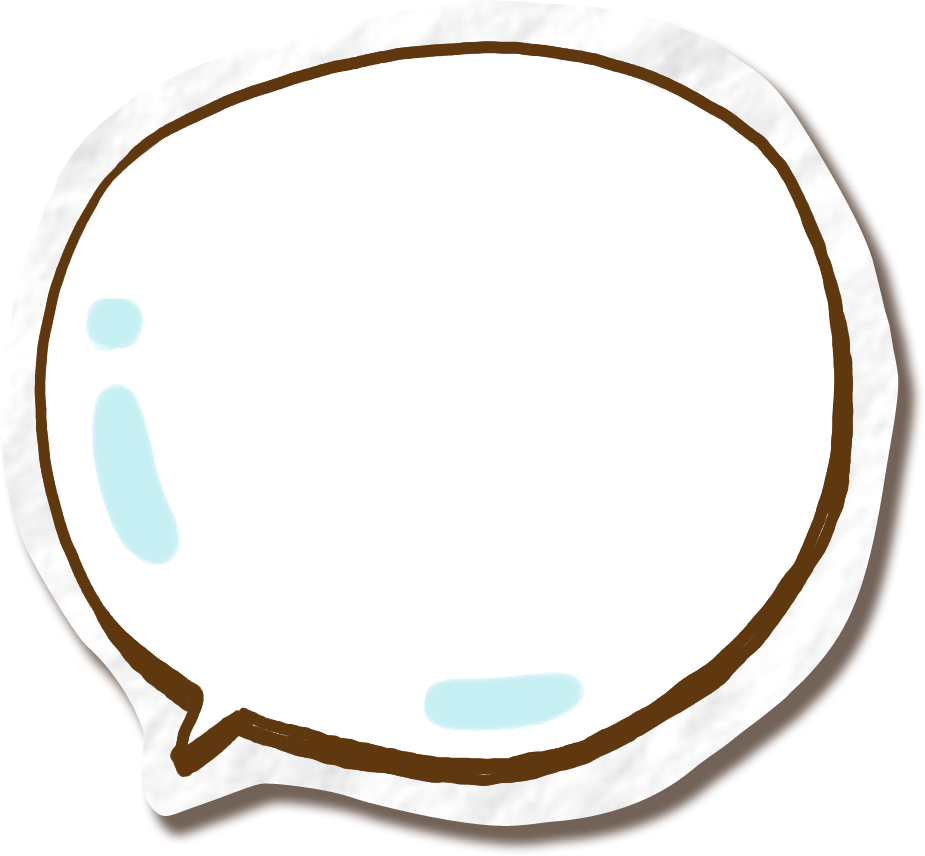 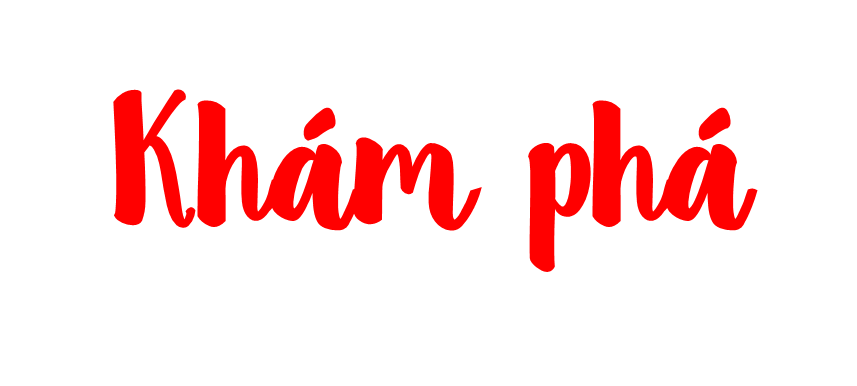 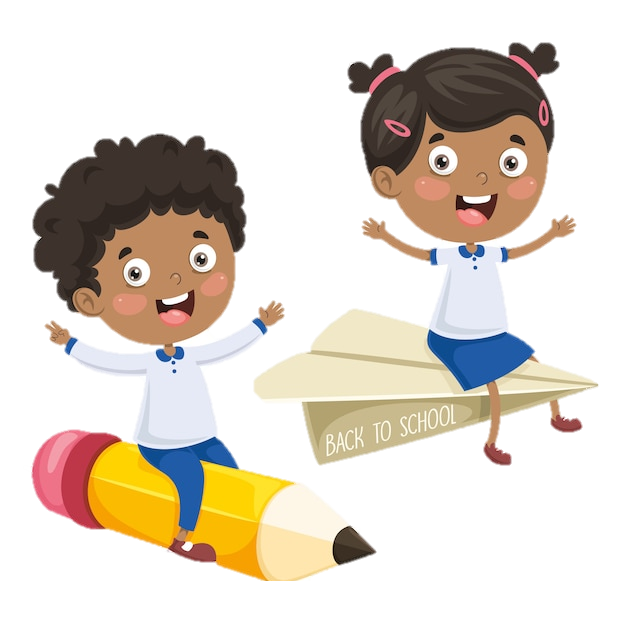 Diện tích hình chữ nhật 
bé hơn diện tích hình tròn.
Diện tích hình tròn lớn hơn diện tích hình chữ nhật
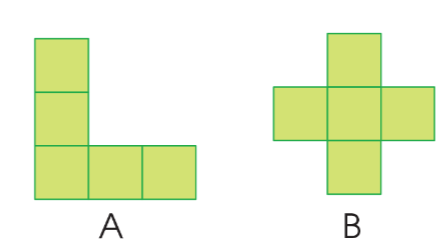 Diện tích hình A bằng diện tích hình B
5 ô vuông
5 ô vuông
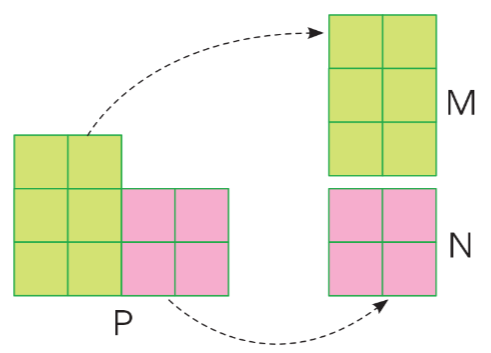 Diện tích hình P bằng tổng diện tích hình M và hình N
M
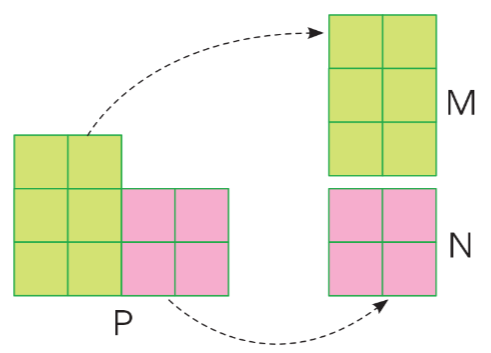 6 ô vuông
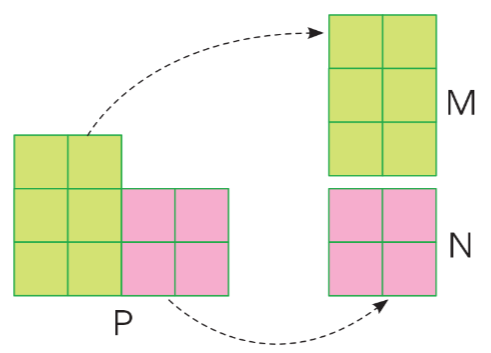 N
4 ô vuông
P
10 ô vuông
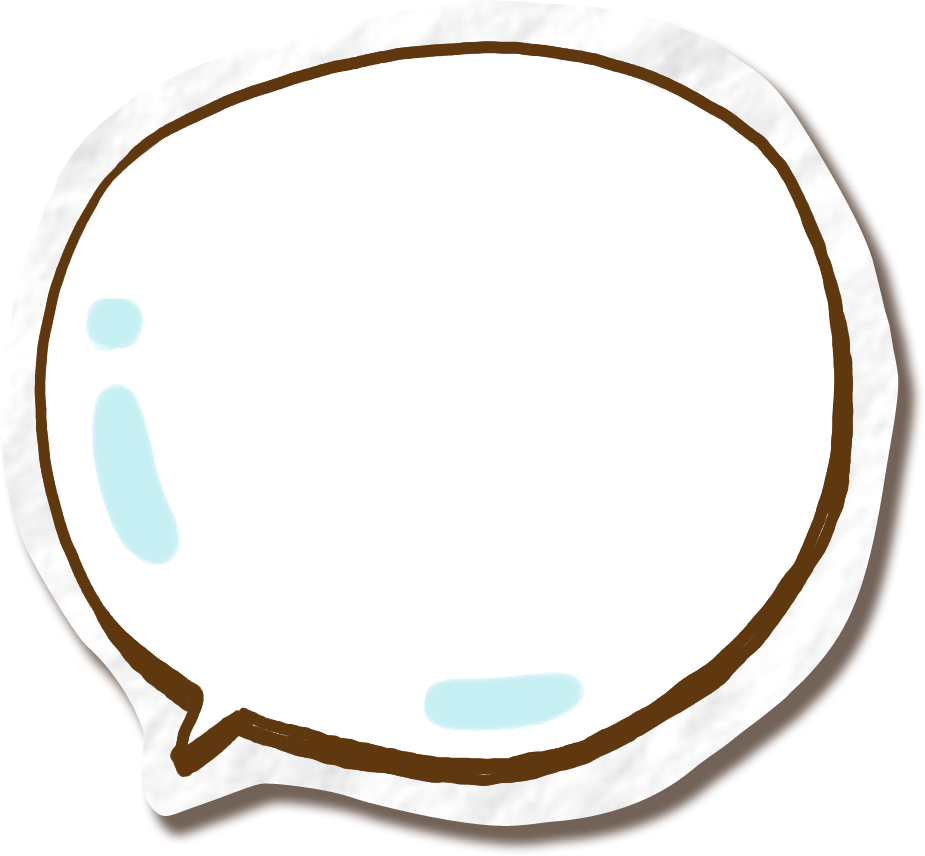 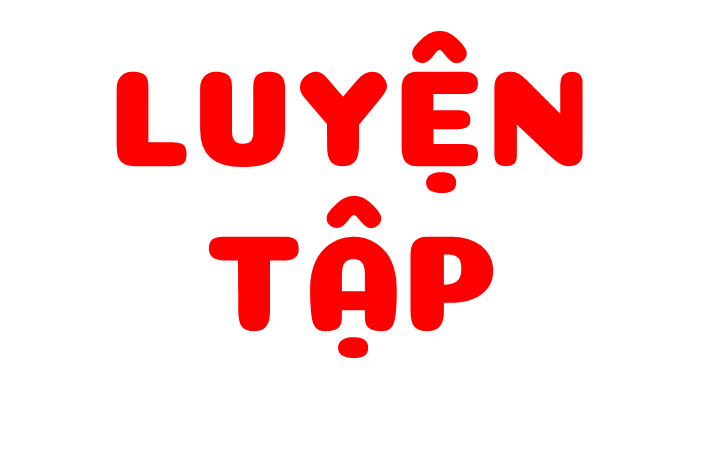 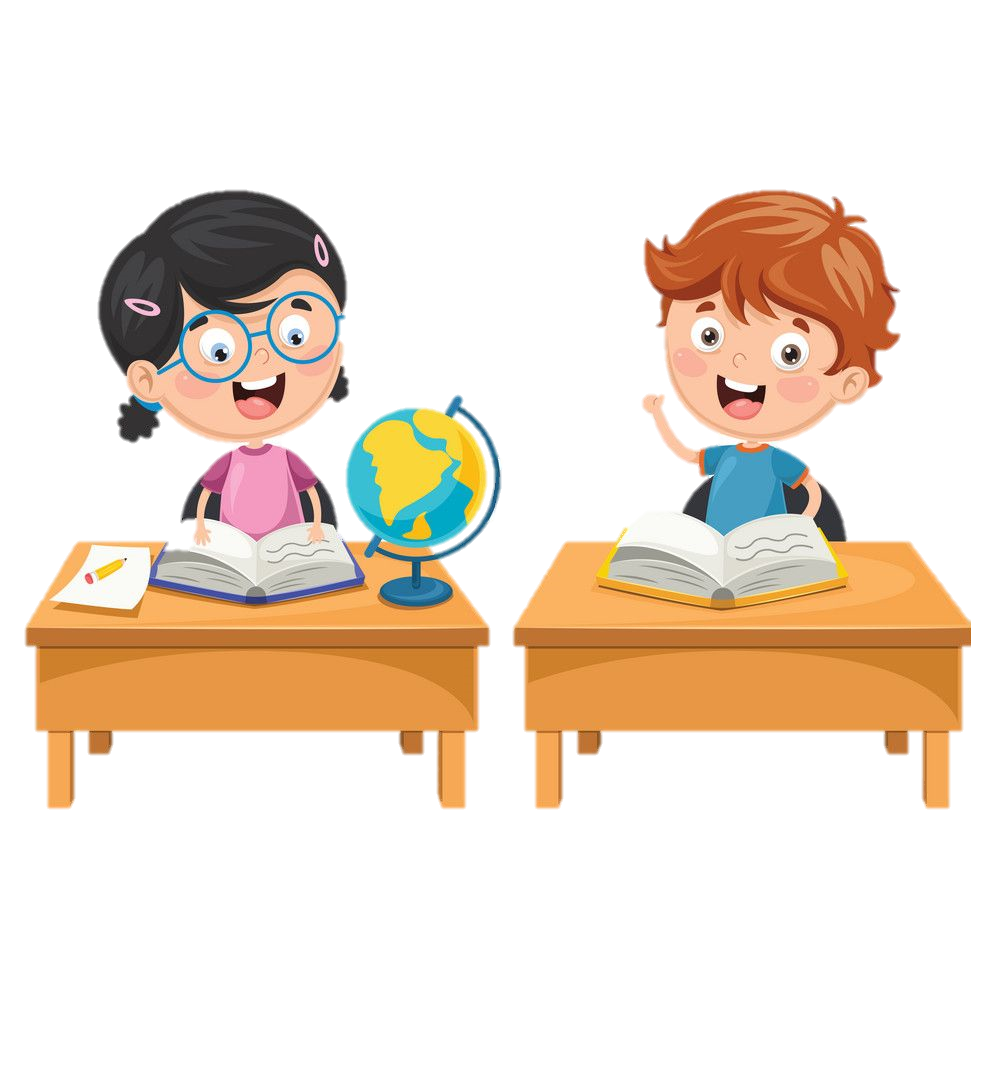 Diện tích mỗi hình sau gồm bao nhiêu ô vuông?
1
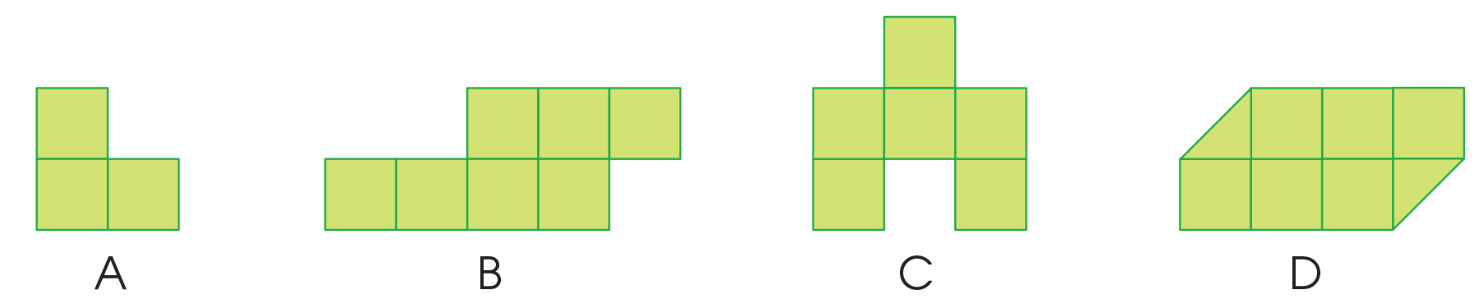 7 ô vuông
3 ô vuông
7 ô vuông
6 ô vuông
Các hình dưới đây được tạo thành từ các ô vuông như nhau:
2
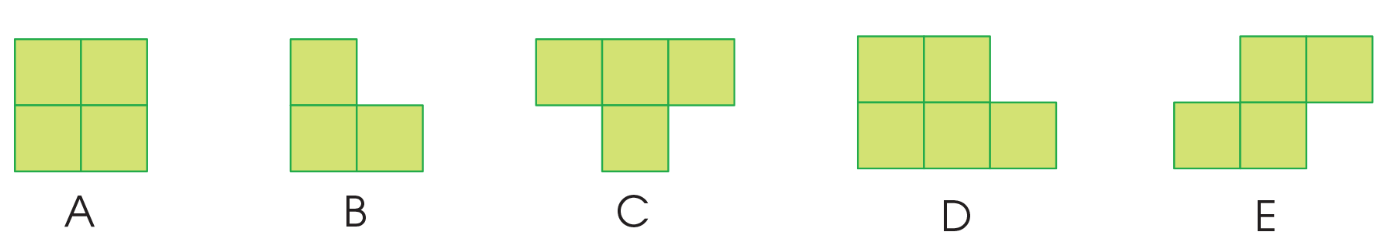 Trả lời các câu hỏi:
a) Những hình nào có diện tích bằng nhau?
b) Hình nào có diện tích lớn hơn diện tích hình A?
4 ô vuông
5 ô vuông
3 ô vuông
4 ô vuông
4 ô vuông
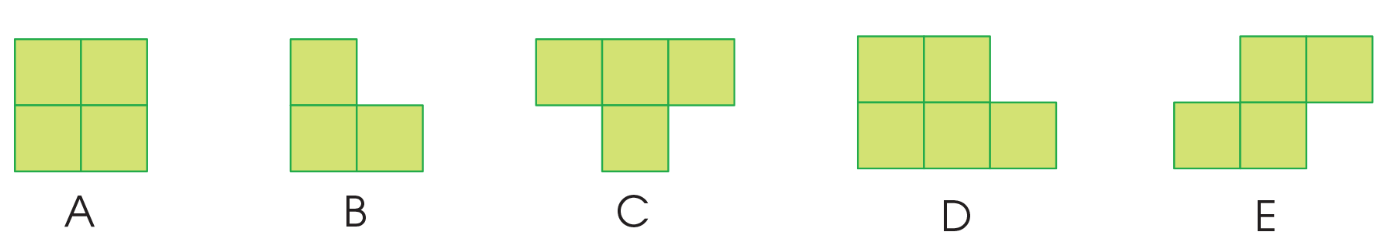 a) Những hình nào có diện tích bằng nhau?
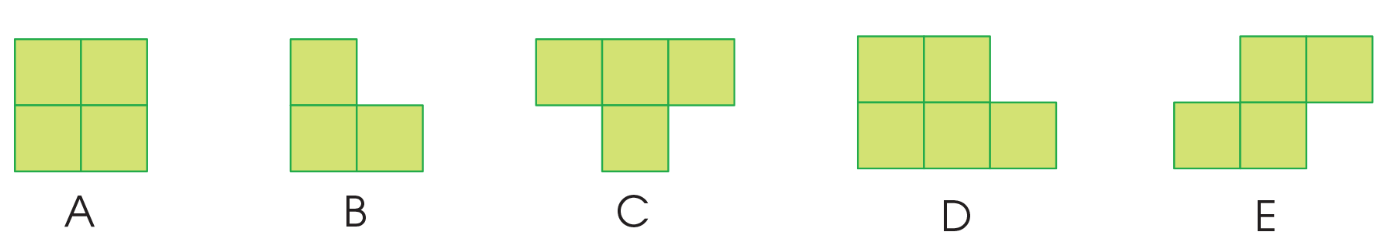 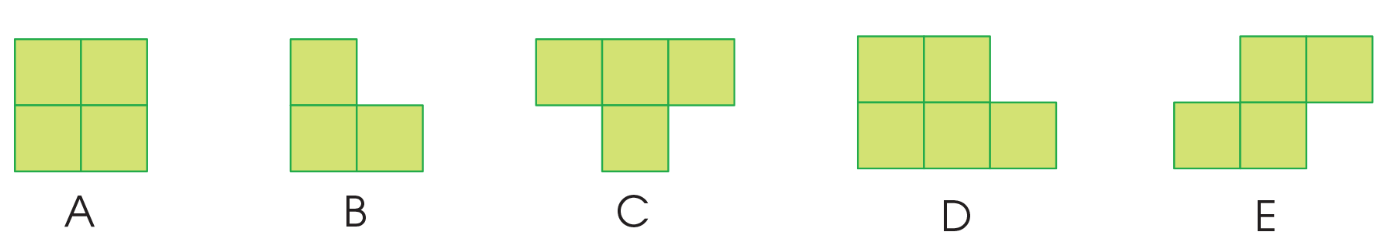 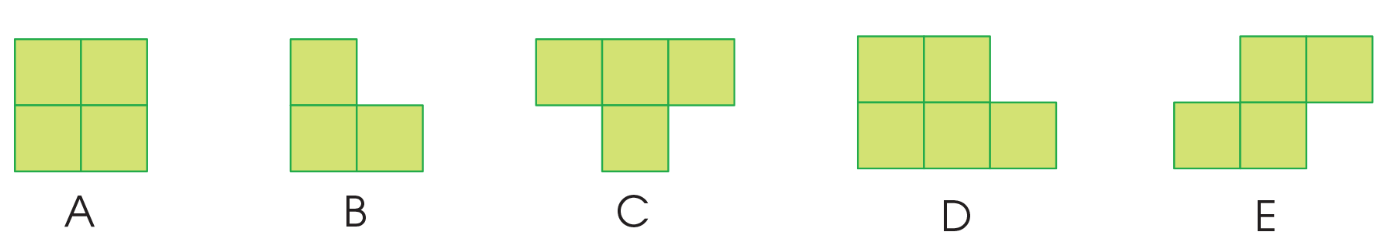 4 ô vuông
3 ô vuông
4 ô vuông
5 ô vuông
4 ô vuông
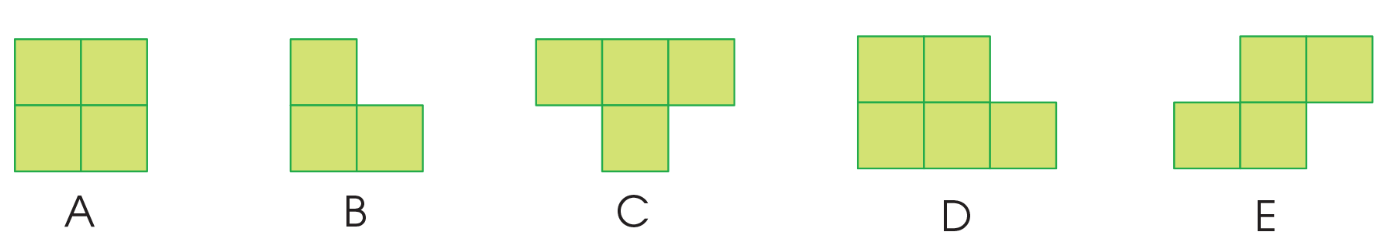 b) Hình nào có diện tích lớn hơn diện tích hình A?
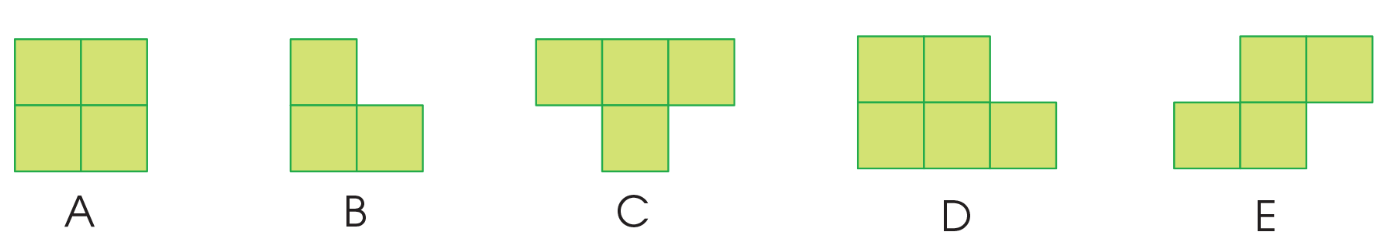 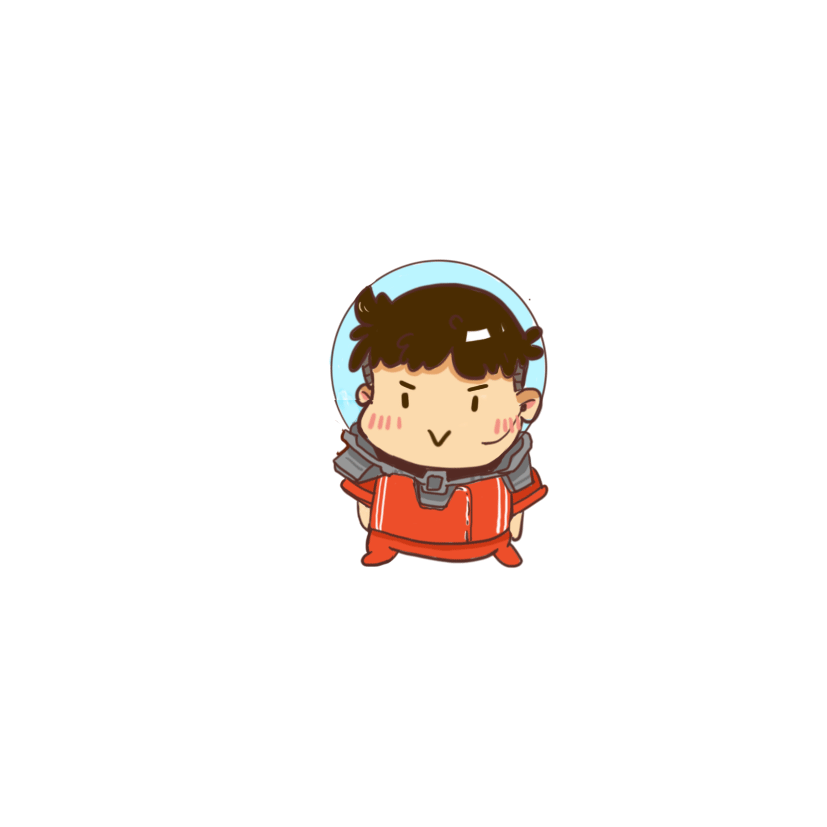 Quan sát hình rồi thực hiện các yêu cầu sau:
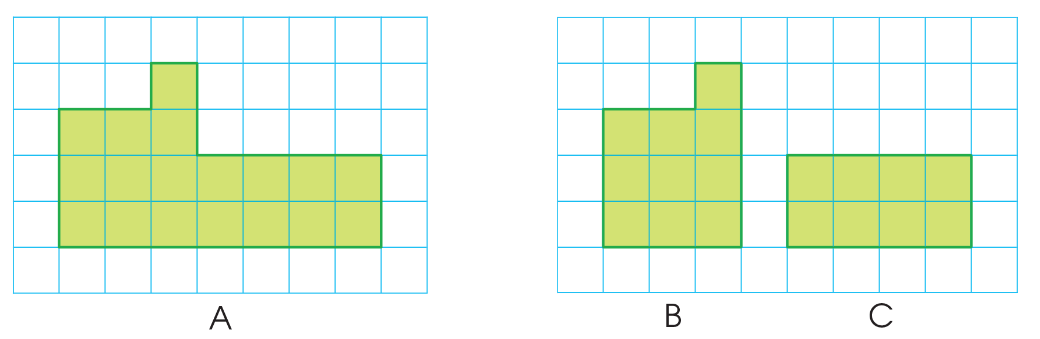 3
Hình A gồm mấy ô vuông? Hình B gồm mấy ô vuông?   
      Hình C gồm mấy ô vuông?
b) So sánh diện tích hình A với tổng diện tích hình B và hình C.
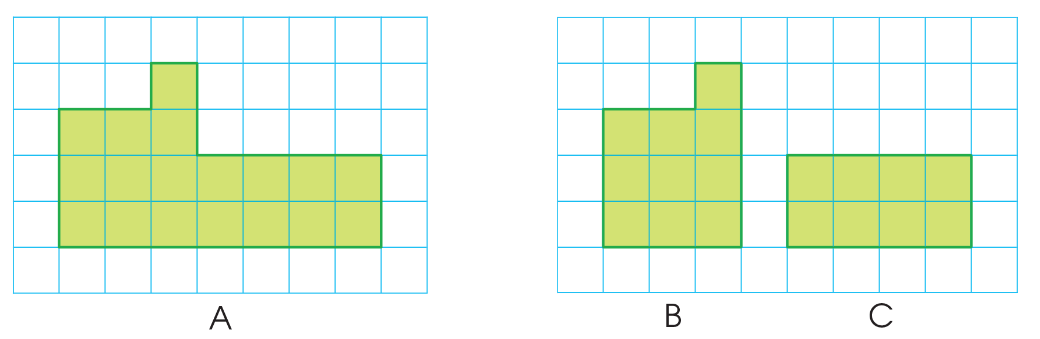 8 ô vuông
10 ô vuông
18 ô vuông
b) So sánh diện tích hình A với tổng diện tích hình B và hình C.
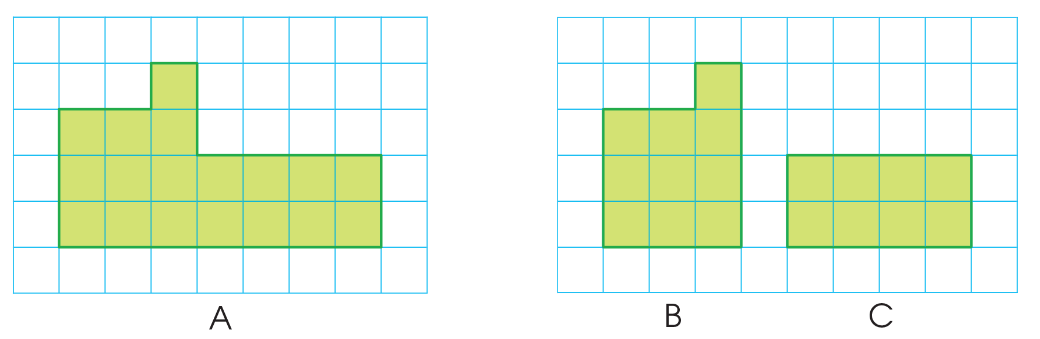 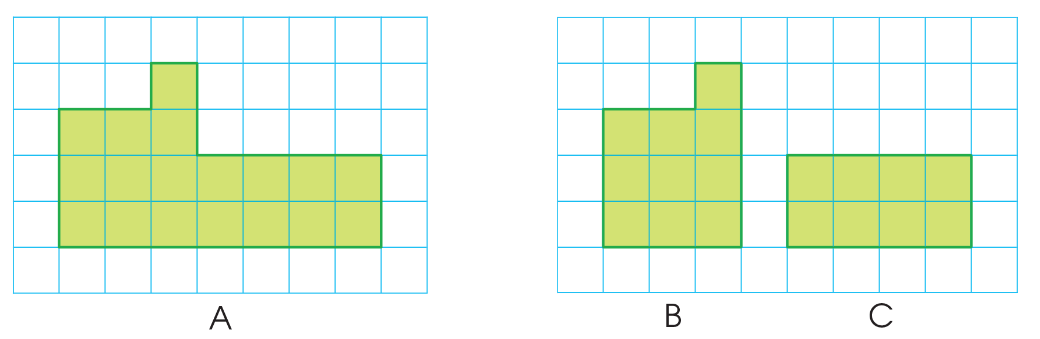 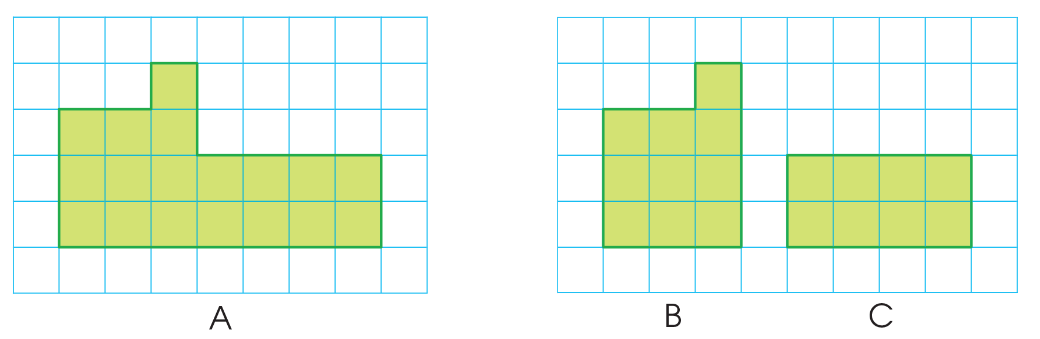 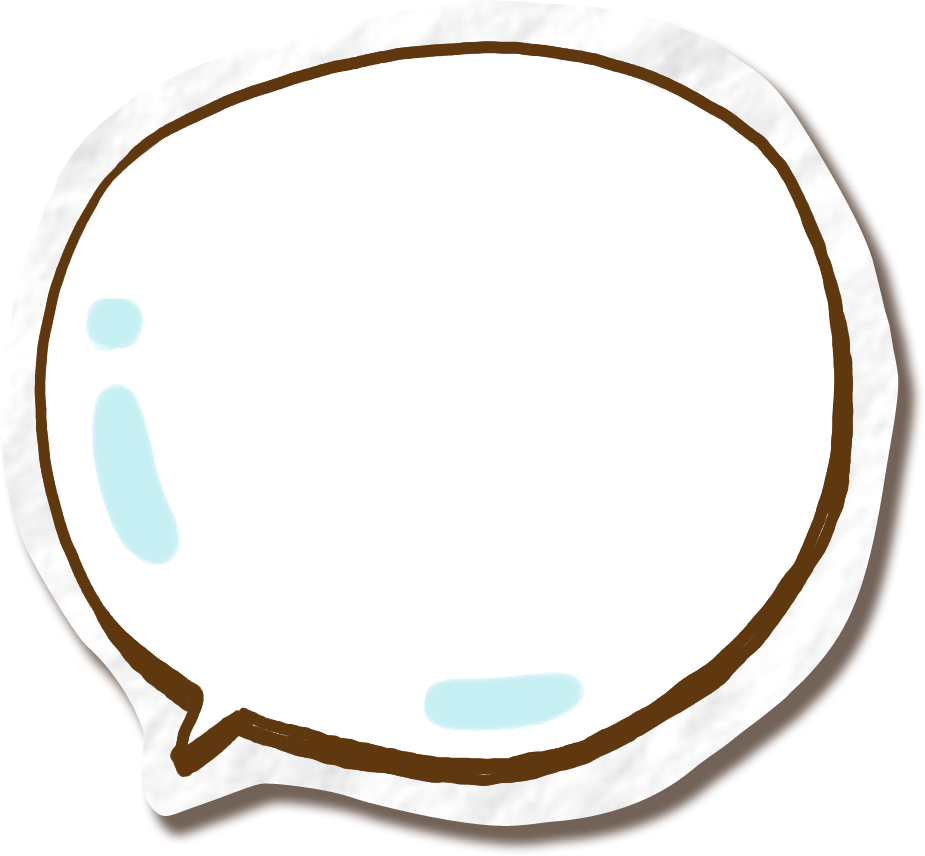 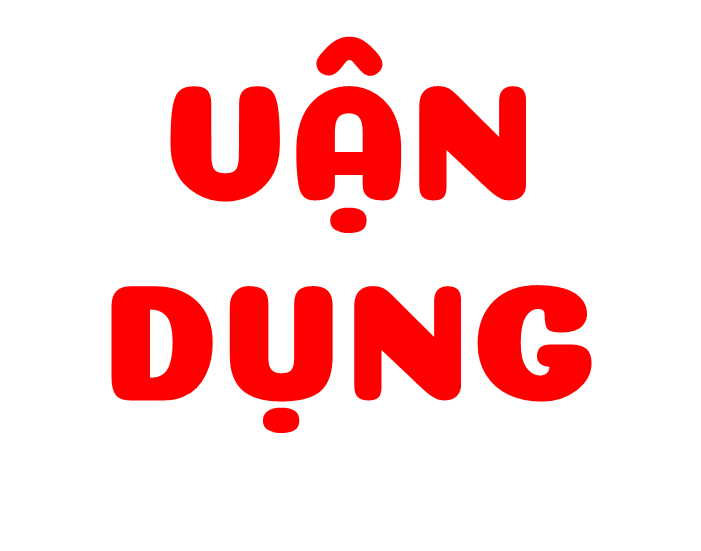 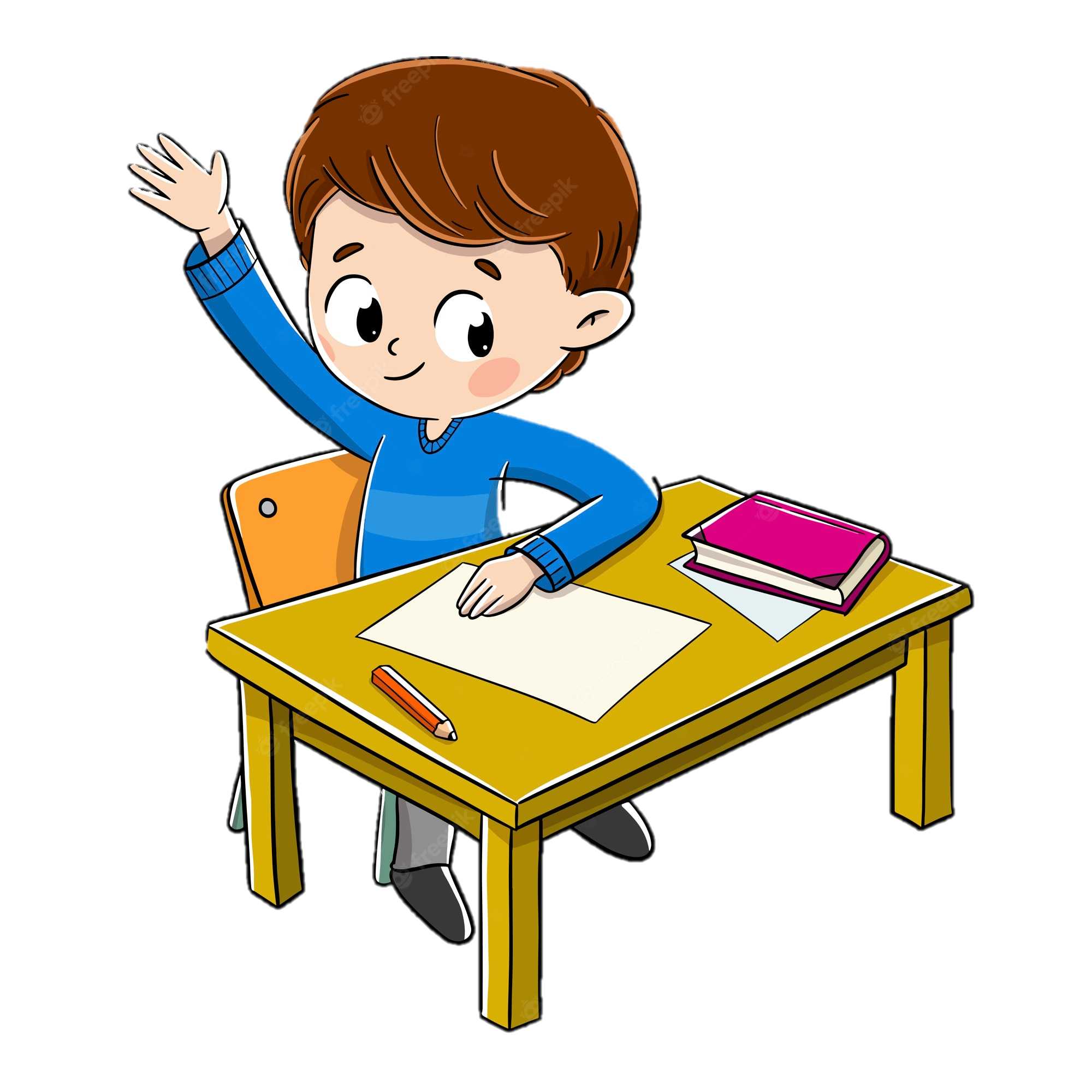 Thực hành
Lấy một số hình vuông giống nhau.
Xếp các hình vuông đó phủ kín bìa sách Toán.
Đếm số hình vuông đã sử dụng.
Nói: Diện tích bìa sách Toán khoảng         ô vuông
4
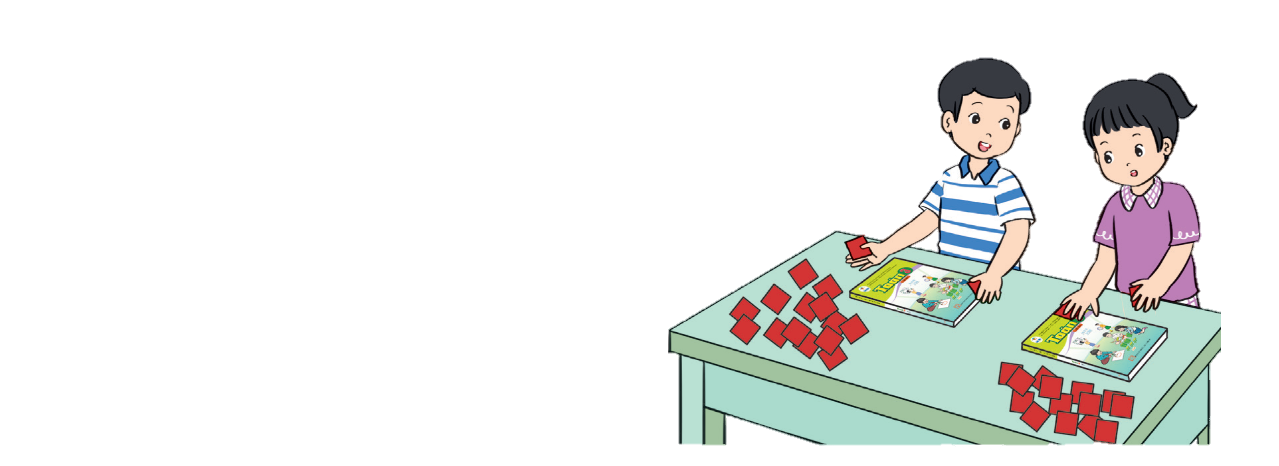 ?
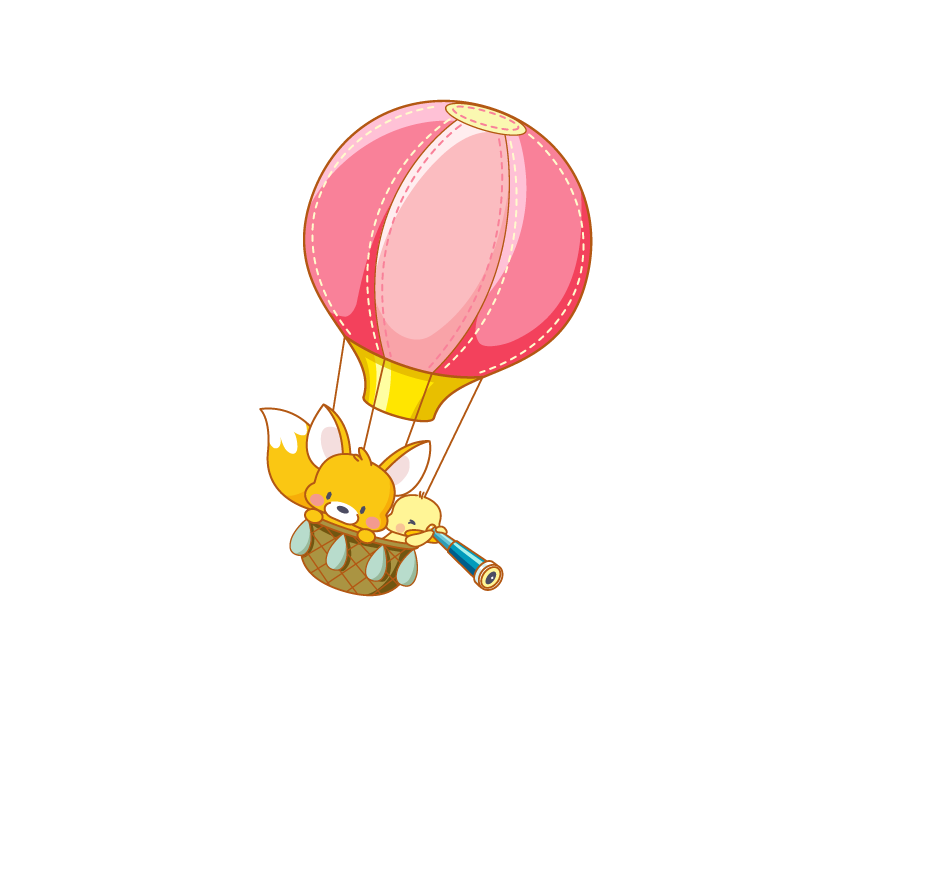 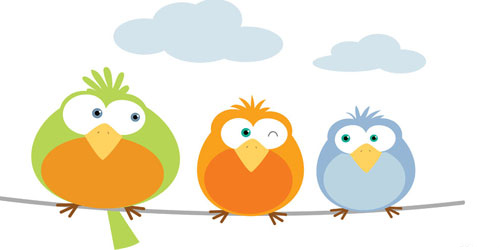 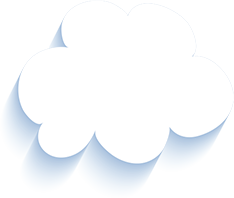 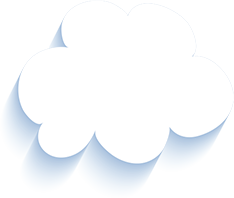 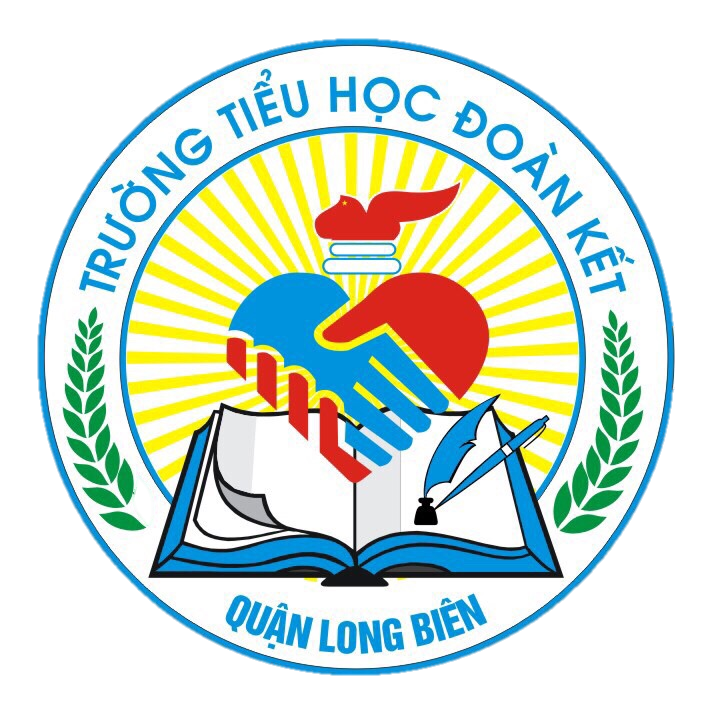 Tạm biệt và hẹn gặp lại 
các con vào những tiết học sau!
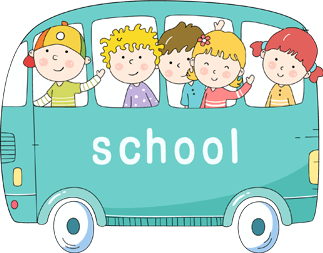 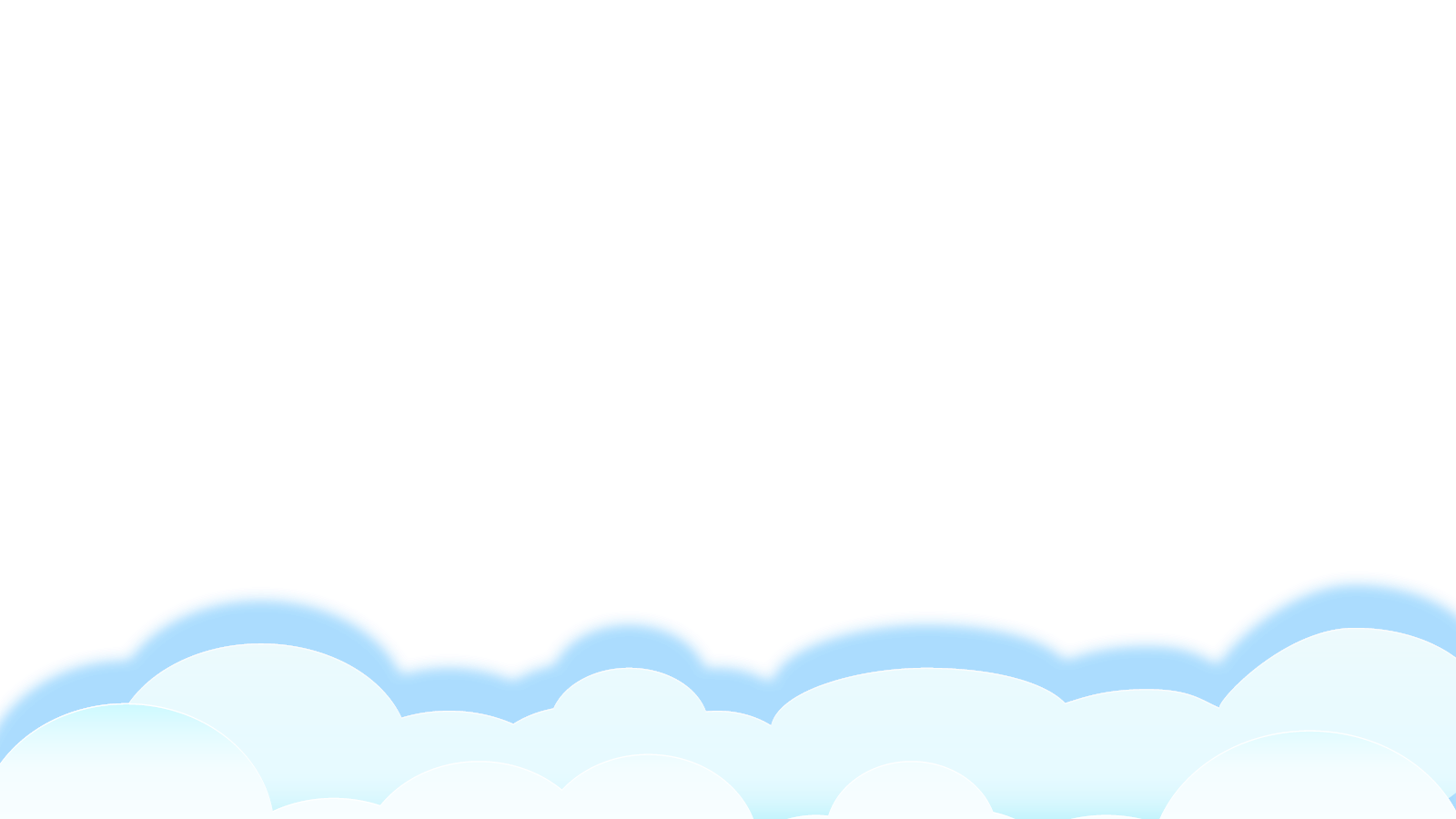